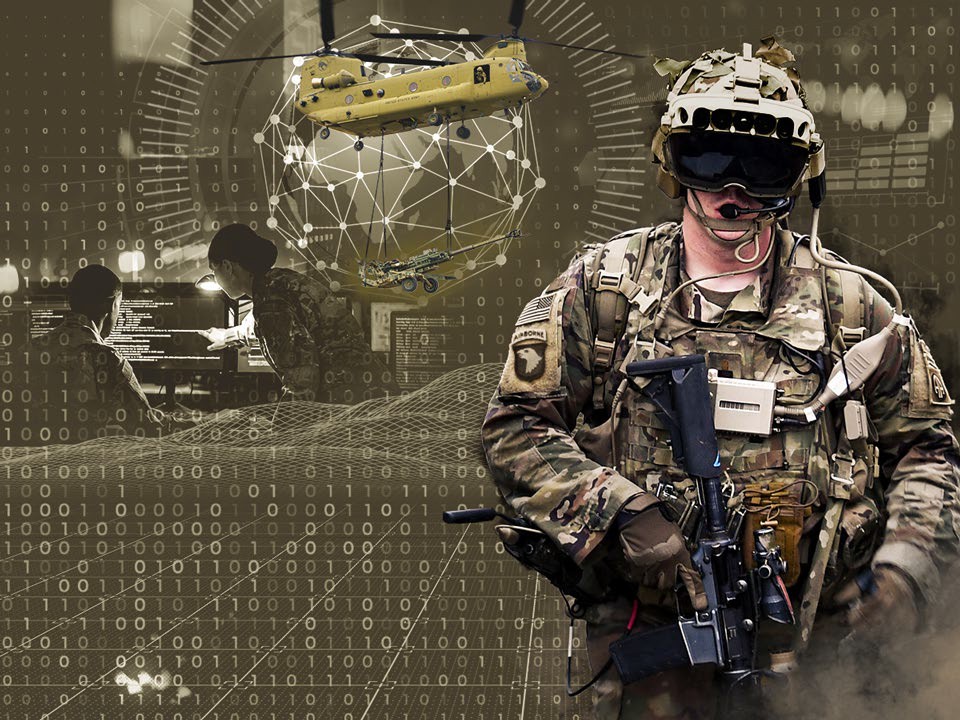 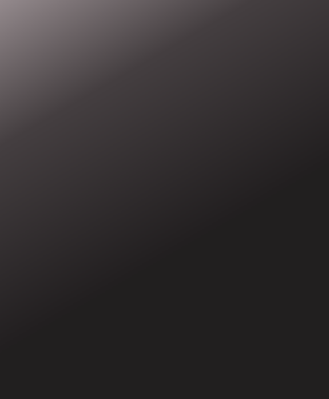 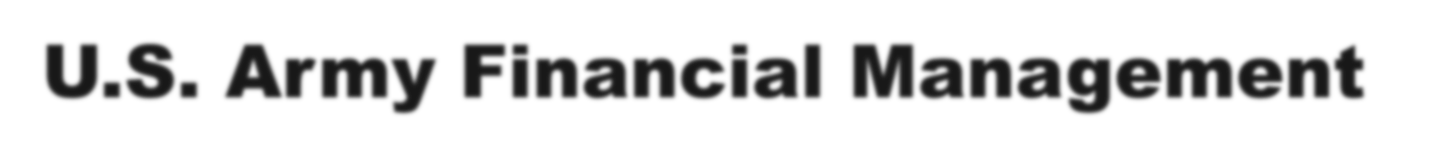 U.S. Army Financial Management Command
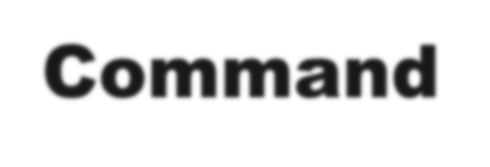 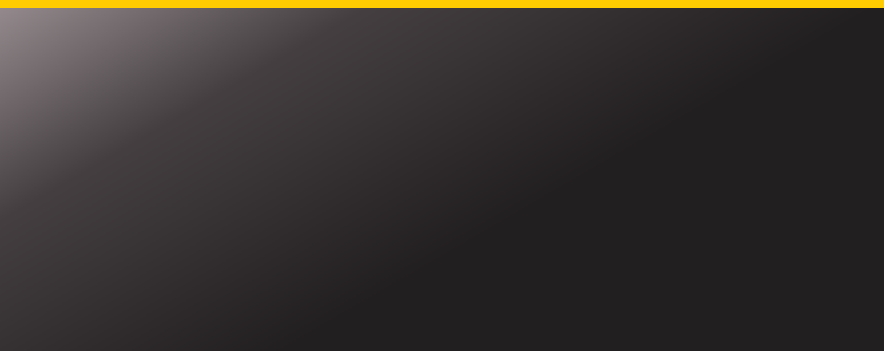 SmartVoucher DLA & Travel Advances      Help Guide
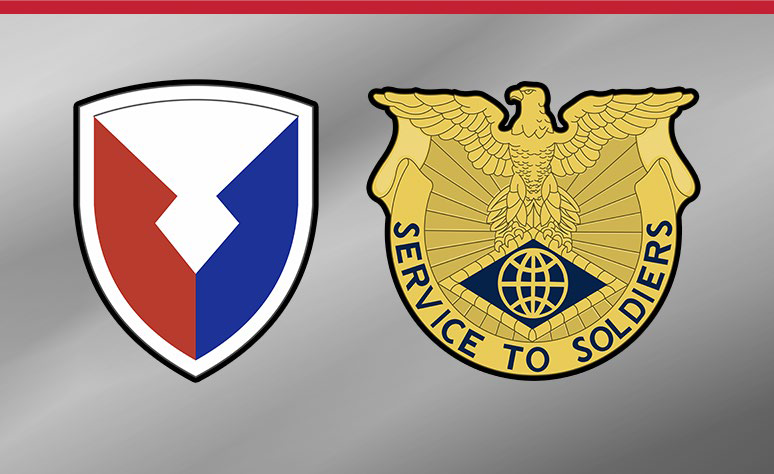 Controlled by: HQ USAFMCOM Controlled by: Office symbol
Category: OPSEC POC: Ronesha Jordan Ronesha.d.jordan2.civ@army.mil
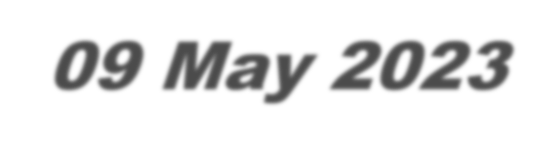 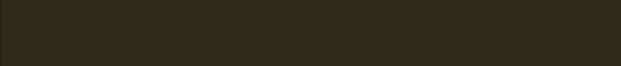 04 APR 2024
General Information
DLA and Travel Advances are requested through DFAS SmartVoucher 

https://smartvoucher.dfas.mil/voucher/consent 


Required Documents: 
PCS Orders
Approved IPPS-A Request
UNDERSTAND
VISUALIZE
DESCRIBE
DIRECT
LEAD & ASSESS
General Information
Create “ Travel Advance Request”
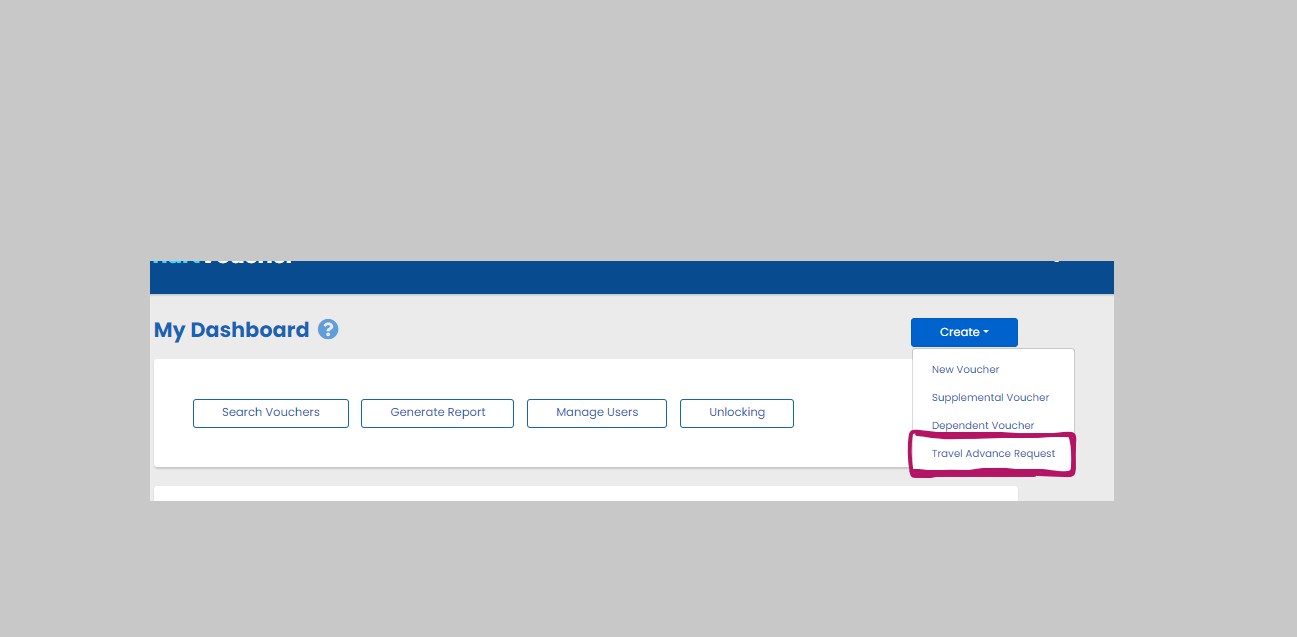 UNDERSTAND
VISUALIZE
DESCRIBE
DIRECT
LEAD & ASSESS
General Information
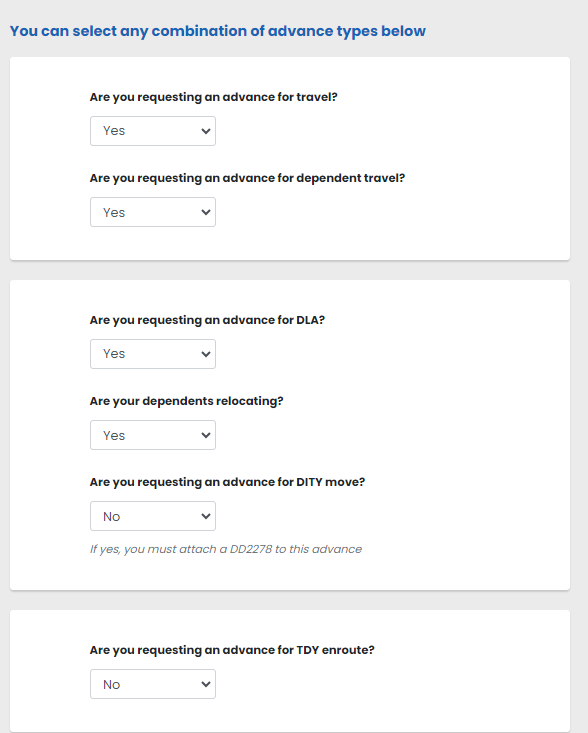 Step 1


Select advances needed
      for PCS travel.
UNDERSTAND
VISUALIZE
DESCRIBE
DIRECT
LEAD & ASSESS
General Information
Step 2
 Answer if travel will be by POC “ Privately Owned Car”
 Add travel locations, losing to gaining station.
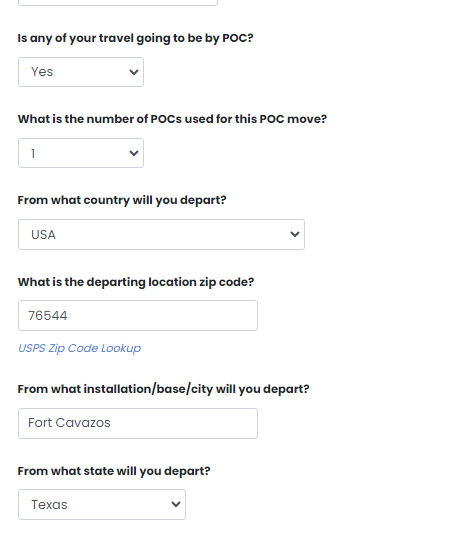 UNDERSTAND
VISUALIZE
DESCRIBE
DIRECT
LEAD & ASSESS
General Information
Step 3
Add dependents
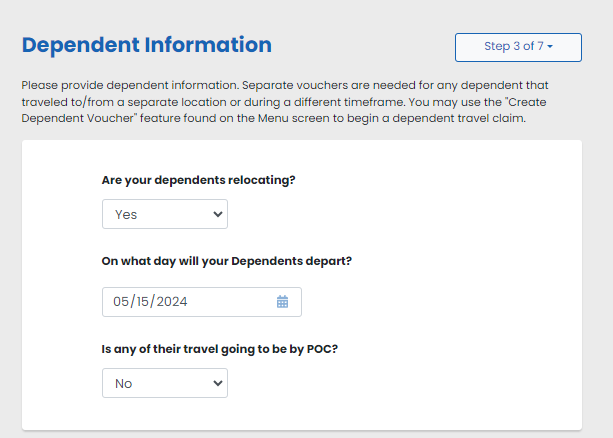 POC-Privately Owned Car
UNDERSTAND
VISUALIZE
DESCRIBE
DIRECT
LEAD & ASSESS
General Information
Step 4
Add dependent travel locations.
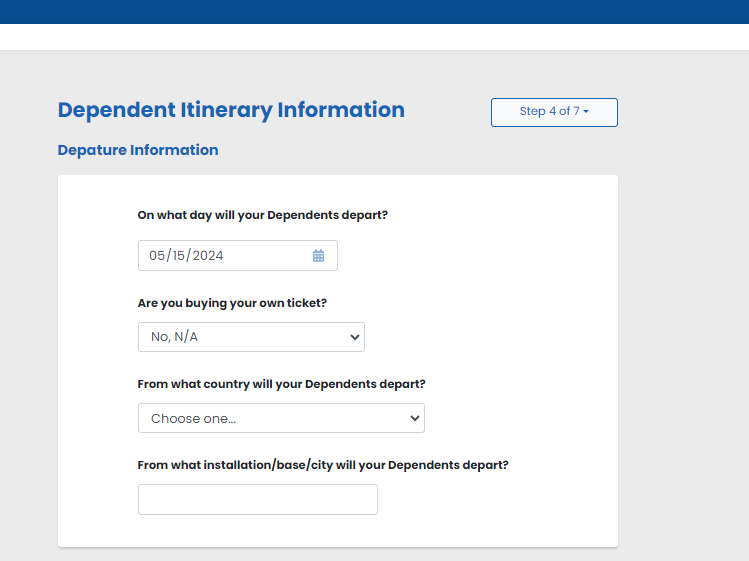 UNDERSTAND
VISUALIZE
DESCRIBE
DIRECT
LEAD & ASSESS
General Information
Step 5
Upload orders and leave form.
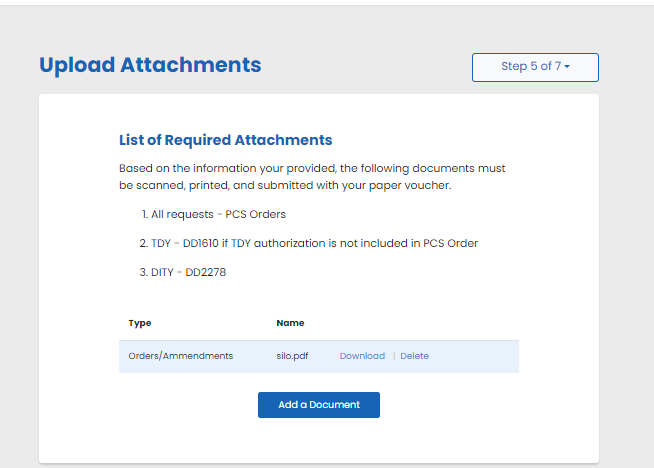 UNDERSTAND
VISUALIZE
DESCRIBE
DIRECT
LEAD & ASSESS
General Information
Step 6
Review Advance
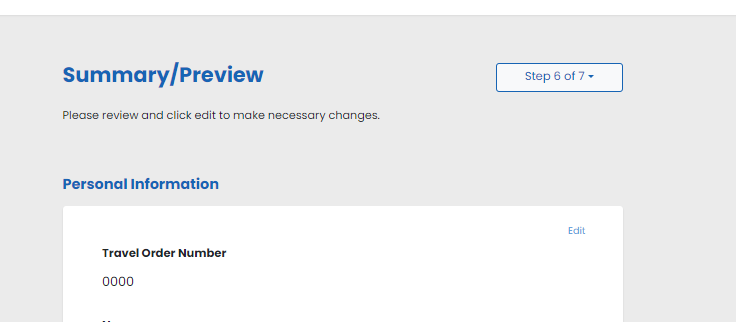 UNDERSTAND
VISUALIZE
DESCRIBE
DIRECT
LEAD & ASSESS
General Information
Step 7
Sign and Select Submit
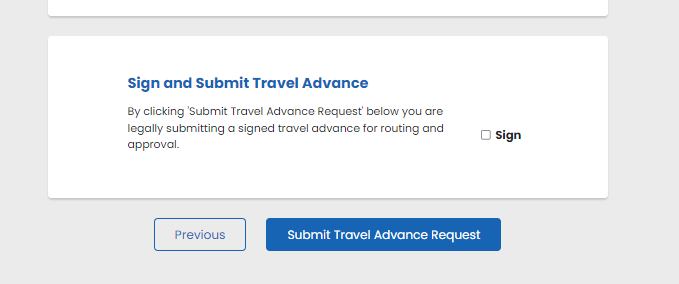 UNDERSTAND
VISUALIZE
DESCRIBE
DIRECT
LEAD & ASSESS
Questions
Call
254-287-9201 or 254-618-7614
for assistance.
UNDERSTAND
VISUALIZE
DESCRIBE
DIRECT
LEAD & ASSESS